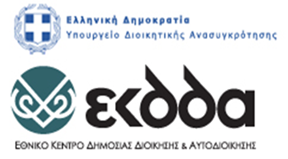 ΠΟΛΙΤΙΣΤΙΚΗ ΠΟΛΙΤΙΚΗ ΚΑΙ ΔΡΑΣΕΙΣ ΠΟΛΙΤΙΣΤΙΚΗΣ ΑΝΑΠΤΥΞΗΣ
ΕΘΝΙΚΗ ΣΧΟΛΗ ΔΗΜΟΣΙΑΣ ΔΙΟΙΚΗΣΗΣ ΚΑΙ ΑΥΤΟΔΙΟΙΚΗΣΗΣ 
         ΚΣΤ΄ΕΚΠΑΙΔΕΥΤΙΚΗ ΣΕΙΡΑ «ΑΛΕΞΑΝΔΡΟΣ ΣΒΩΛΟΣ» 
Β΄ΕΙΔΙΚΗ ΦΑΣΗ 

ΕΙΣΗΓΗΤΗΣ: Δρ. ΓΙΑΝΝΗΣ ΙΩΑΝΝΙΔΗΣ




ΑΘΗΝΑ 2021
ΠΟΛΙΤΙΣΤΙΚΕΣ ΠΟΛΙΤΙΚΕΣ  ΣΤΟΝ ΕΛΛΗΝΙΚΟ ΧΩΡΟ
Πολιτιστικές πολιτικές στον Ελληνικό χώρο (1)
1. Η πρώτη μεταπολιτευτική περίοδος: Απουσία συγκροτημένης πολιτικής
2. Η δεκαετία του 1980: πολιτιστικός εκδημοκρατισμός & πολιτιστικό κράτος πρόνοιας
3. Η δεκαετία του 1990: H σύνδεση του πολιτισμού με την οικονομία και τα Πολιτιστικά Δίκτυα
4. H πολιτισμική αμφισημία των πρώτων δεκαετιών του νέου αιώνα: Από τη μέθη της Ολυμπιάδας στην πυροδότηση μιας πολυεπίπεδης κρίσης
Πολιτιστικές πολιτικές στον Ελληνικό χώρο (2)
5. Ο πολιτισμός στην περίοδο της κρίσης
6. Οι Δημόσιοι φορείς στην Ελλάδα & ο ρόλος τους στην πολιτιστική πολιτική
7. Ο πολιτισμός στην εποχή του κορωνοϊού και η πολιτισμική μετάλλαξη: «Η ζωή μετά…» αλλά πως;
8. Μελέτη περίπτωσης. Η δεσπόζουσα θέση στον κινηματογραφικό χώρο (1974-2019): Τοπικές λέσχες, δημοτικοί κινηματογράφοι, Cineplex’s- multiplexes και διαδικτυακές πλατφόρμες
4
10 π.μ Χριστιάνα Γαλανοπούλου
Ιστορικός τέχνης, και εργάζεται ως καλλιτεχνική διευθύντρια φεστιβάλ, αρθρογράφος, ανεξάρτητη επιμελήτρια εκθέσεων και εκδόσεων και δραματουργός. Σπούδασε Αρχαιολογία και Ιστορία της τέχνης (Πανεπιστήμιο Αθηνών) και, ως υπότροφος του ΙΚΥ, Μουσειολογία, Οργάνωση και Επιμέλεια εκθέσεων (ΜΑ, Essex University) και Ιστορία της σύγχρονης τέχνης (DEA, Paris I Panthéon-Sorbonne). Είναι υπ. διδάκτωρ του Πανεπιστημίου Αθηνών. Έχει συνεργαστεί με (Φεστιβάλ Χορού Καλαμάτας, Φεστιβάλ Κιν. Θεσσαλονίκης, Arts Council, Latitiudes Contemporaines κ.ά.). 
Το 2000 -2007 ίδρυσε το φεστιβάλ VideoDance, το πρώτο φεστιβάλ για τη συνάντηση των οπτικοακουστικών μέσων και των παραστατικών τεχνών στην Ελλάδα, 2001 project|exchange, το μοναδικό χρηματοδοτικό πρόγραμμα για ταινίες χορού που έχει ιδρυθεί στην Ελλάδα, μέσω του οποίου το φεστιβάλ έγινε συμπαραγωγός σε 12 ταινίες.  
Το 2008 ίδρυσε και είναι καλλιτεχνική διευθύντρια στο MIRfestival, ανεξάρτητο φεστιβάλ νέων μορφών παραστατικών τεχνών. Επικεντρώνεται στο σημείο σύγκλισης του σύγχρονου οπτικοακουστικού πολιτισμού και των παραστατικών τεχνών όπως και την πολιτιστική πολιτική για το χορό, την οποία υπηρετεί ενεργά από το 2008.
5
12μ. Γιώργος Νανούρης: Ηθοποιός- Σκηνοθέτης
Γεννήθηκε και ζει στην Αθήνα. Είναι απόφοιτος της Δραματικής Σχολής του Ωδείου Αθηνών και του Τμήματος Θεατρικών Σπουδών της Φιλοσοφικής Σχολής ΕΚΠΑ και το καλοκαιρινό τμήμα του NYFA στη σκηνοθεσία ψηφιακού σινεμά, στη Ν. Υόρκη. Από το 2000 δουλεύει στο θέατρο ως ηθοποιός.  Για την ερμηνεία του στην πολυβραβευμένη ταινία «Γαλάζιο φόρεμα»  του Γ. Διαμαντόπουλου ήταν υποψήφιος στην Ισπανία για το βραβείο Α' αντρικού ρόλου (Mostra Valencia). 
Εκπροσώπησε τη χώρα μας στο 30o Fadjr, το Διεθνές Φεστιβάλ Θεάτρου στο Ιράν (Τεχεράνη) φτιάχνοντας το Σεμινάριο "Body and Shadow" που απευθύνθηκε αποκλειστικά σε Ιρανούς ερμηνευτές. Από το 2008 σκηνοθετεί για το θέατρο, έχει σκηνοθετήσει μεταξύ άλλων στο Φεστιβάλ Αθηνών, στο ΚΠΙΣΝ, στο Μέγαρο Μουσικής, στα Ι.Μ.Κ, Ι.Μ.Ε, Θησείον, Βασιλάκου, Βεάκη. Η “Κατερίνα”, η παράσταση που σκηνοθέτησε (βιβλίο του Α. Κορτώ), απέσπασε 6 θεατρικά βραβεία και 60.000 θεατές. Φέτος σκηνοθέτησε τον ΓΥΑΛΙΝΟ ΚΟΣΜΟ στο Εθνικό θέατρο, την όπερα ΔΕΣΠΩ στην ΕΛΣ και την ΙΦΙΓΕΝΕΙΑ Η ΕΝ ΤΑΥΡΟΙΣ στο Αρχαίο θέατρο της Επιδαύρου.
6
Μεταπολιτευτική περίοδος 1974-1981
Αποκατάσταση της ελεύθερης διακίνησης ιδεών και στο χώρο του πολιτισμού
Νέες μορφές συλλογικής δράσης και νέα κινήματα (π.χ. φεμινιστικό)
Ανανέωση του καλλιτεχνικού δυναμικού
Παραγωγή καλλιτεχνικού προϊόντος που «υπακούει» στις πολιτικές και ιδεολογικές επιταγές της εποχής
Συλλογική έκφραση με κοινές αναφορές και αισθητική
Θέατρο: Μία ζωή Γκόλφω;
Εταιρικοί θίασοι: προσπάθεια αποκεντρωμένης συλλογικής παρέμβασης και  τα πρώτα θέατρα στην περιφέρεια της Αθήνας. 
Θέατρο Στοά της Λήδας Πρωτοψάλτη και του Θανάση Παπαγεωργίου, Σύγχρονο Ελληνικό Θέατρο του Στέφανου Ληναίου, Ανοιχτό Θέατρο του Γιώργου Μιχαηλίδη, Ελεύθερο Θέατρο (και Ελεύθερη Σκηνή): Λουκιανός Κηλαηδόνης,  Άννα Παναγιωτοπούλου, Σταμάτης Φασουλής, ΔημήτρηςΧρυσομάλλης, Μίνα Αδαμάκη,, Κώστας Αρζόγλου, Νένα Μεντή, Υβόννη Μαλτέζου κ.λπ
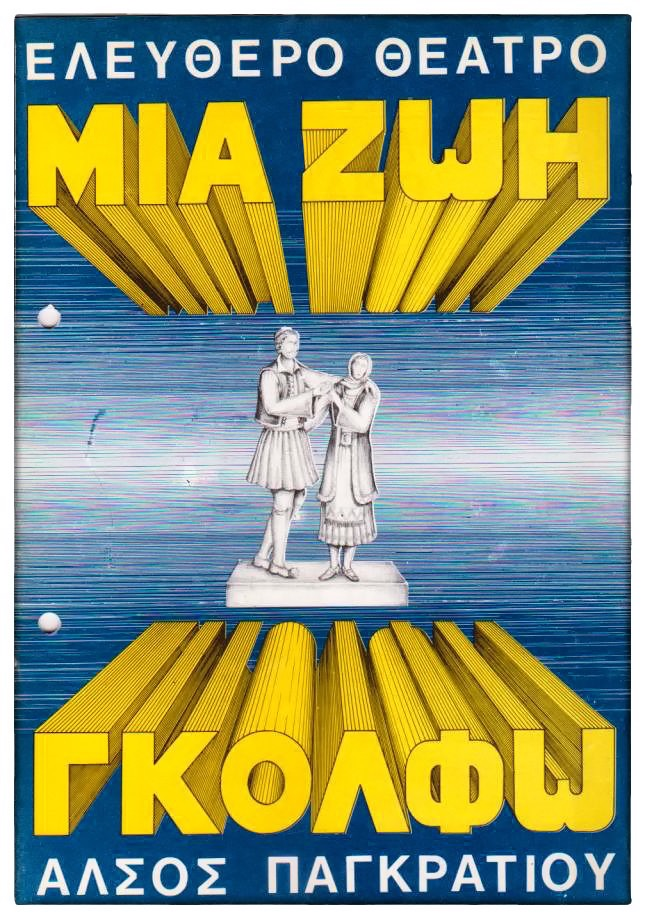 Μουσική
Τα παλιά τραγούδια ηχογραφήθηκαν ξανά από δίσκους 78 στροφών.
Αναβίωση του ρεμπέτικου.
Αντάρτικα, έντεχνο λαϊκό και ελαφρύ ερωτικό τραγούδι
Η μουσική βιομηχανία αγκαλιάζει το πολιτικό τραγούδι
Νέος Ελληνικός Κινηματογράφος
«Θίασος» 1975, Θόδωρος Αγγελόπουλος
«Ευριδίκη ΒΑ 2037» 1975, Νίκος Νικολαΐδης
«Χάππυ Νταίη» 1976, Παντελής Βούλγαρης 
«Ο Μάης»  1976, Τάσος Ψαράς
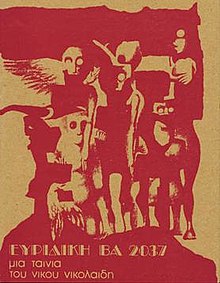 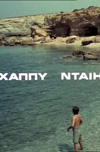 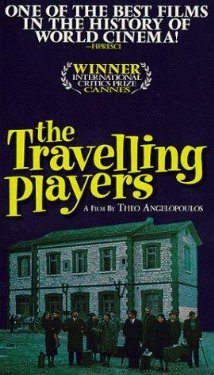 Έκρηξη στα λογοτεχνικά περιοδικά
Διαβάζω 
(1979-2012)
Δένδρο 
 Λέξη 
Οδός Πανός
Γράμματα και Τέχνες 
Παρατηρητής

Αν και πολιτικά περιοδικά 
«Αντί» «Πολίτης»
με Ένθετα λογοτεχνικά
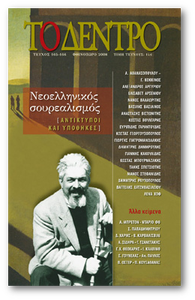 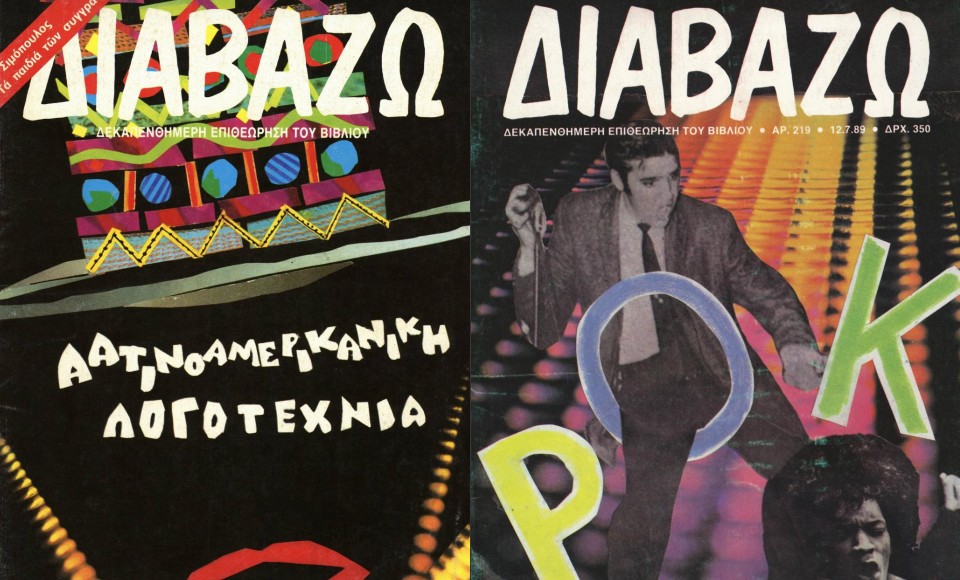 Αδυναμίες και στρεβλώσεις
Αδυναμία της πολιτείας και της Τ. Α. να ασκήσουν μακρόπνοη και αξιόπιστη πολιτιστική πολιτική
Ισχυροποίηση των πολιτιστικών ανισοτήτων ανάμεσα στις προνομιούχες και μη προνομιούχες κοινωνικές ομάδες και ανάμεσα στις διάφορες περιφέρειες της χώρας 
Αύξηση των πολιτιστικών αγαθών με καταναλωτικό ή εμπορευματικό χαρακτήρα
12
Οι βασικοί δρώντες στο πεδίο (3+1)
Υπουργείο Πολιτισμού: χωρίς επιτελικό χαρακτήρα, παρέχει οικονομικές ενισχύσεις, εποπτεύει πολιτιστική δραστηριότητα τρίτων φορέων.
Αυτοδιοίκηση: Υποτονική παρουσία,  περιορισμένες αρμοδιότητες και πόροι.
Ιδιωτικός τομέας: Έντονη παρουσία αλλά και έλλειψη επενδύσεων και καινοτομιών
Η έκρηξη συλλογικοτήτων του Τρίτου Τομέα
Ίδρυση και λειτουργία εκατοντάδων ερασιτεχνικών και ημιεπαγγελματικών καλλιτεχνικών ομάδων, εθνικοτοπικών συλλόγων και σωματείων σε όλες, σχεδόν, τις ελληνικές πόλεις. 
85-90 κινηματογραφικές λέσχες σε όλη την Ελλάδα.
Εθελοντικές οργανώσεις με καλλιτεχνικά εγχειρήματα σε όλα τα πεδία (θέατρο, μουσική, χορός, κινηματογράφος, εικαστικά, έκδοση περιοδικών κλπ). 
Επιχειρούν να καλύψουν το κενό της καλλιτεχνικής παραγωγής του κράτους & της Αυτοδιοίκησης με ισχυρές πολιτιστικές παρεμβάσεις που, συνήθως, προσδιορίζονται από έντονο ιδεολογικό χαρακτήρα.
Δεκαετία του 1980: Πολιτιστικός εκδημοκρατισμός και πολιτιστικό κράτος πρόνοιας
Κυβέρνηση  ΠΑΣΟΚ και σοσιαλιστική «Αλλαγή».
Ανάδειξη του ρόλου της Τ.Α. και της περιφερειακής πολιτικής
Πενταετές Πρόγραμμα Οικονομικής και Κοινωνικής Ανάπτυξης (1983-7).
Πολιτιστική ανάπτυξη ως συστατικό στοιχείο της κοινωνικής και  οικονομικής ανάπτυξης.
Ενίσχυση της καλλιτεχνικής και πνευματικής δημιουργίας.
Πολιτιστική αποκέντρωση και επιδοματική πολιτιστική πολιτική.
ΥΠΠΟ: Νέοι φορείς και θεσμοί
Νέοι κεντρικοί φορείς πολιτιστικής πολιτικής: Υφυπουργείο Νέας Γενιάς και Αθλητισμού (1983), (Κώστας Λαλιώτης).
Προγραμματικές συμβάσεις Υπουργείου Πολιτισμού και Τ.Α.
Τακτικό πρόγραμμα ενίσχυσης μουσικών, χορευτικών, θεατρικών σχημάτων όπως και πολιτιστικών συλλόγων, σωματείων χωρίς, όμως, θέσπιση κανόνων και κριτηρίων αξιολόγησης. Επικράτηση αντιλήψεων  κηδεμονίας και πατερναλισμού.
 Ιδρύεται το Εθνικό Δίκτυο Βιβλιοθηκών και το Ελληνικό Κέντρο Κινηματογράφου.
Σημαντικά επιτεύγματα της Μελίνας
Εγκαινιάζεται ο θεσμός της «Πολιτιστικής Πρωτεύουσας της Ευρώπης» και η πρώτη διοργάνωση στην Αθήνα (1985) .
Πρωτοβουλία της υπουργού Πολιτισμού (1983):  ίδρυση σε 6 πόλεις, που έγιναν 16  σε 15 χρόνια, επιχορηγούμενων Δημοτικών Περιφερειακών Θεάτρων. Τα ΔΗΠΕΘΕ επιτύγχαναν  το στόχο τους στο βαθμό που κατάφερναν  να συνδεθούν με την τοπική κοινωνία και να ενεργοποιήσουν το τοπικό καλλιτεχνικό δυναμικό.
Θεσσαλικό Θέατρο 1975 Άννα Βαγενά, Κώστας Τσιάνος ,Γιώργος Ζιάκας
Δημοτικό Θέατρο Καλαμάτας 1982 : Νίκος Χαραλάμπους, Νίκος Αρμάος 
Γιατί απέτυχαν στην πορεία του χρόνου;;
Ο νέος ρόλος της Αυτοδιοίκησης
Σχεδιασμός πολιτιστικών πολιτικών με βάση τις τοπικές ανάγκες 
Νέοι θεσμοί (Φεστιβάλ, Κέντρα Λαϊκής Επιμόρφωσης (Ν.Ε.Λ.Ε.), Ελεύθερα Ανοικτά Πανεπιστήμια, Πνευματικά Κέντρα Δήμων, Δημοτικές Επιχειρήσεις, Δημοτικές θεατρικές ομάδες κ.λπ.)
Ισχυρή τάση ίδρυσης λαογραφικών μουσείων που διπλασιάζονται φθάνοντας τα 365 συνολικά, κυρίως , από την Αυτοδιοίκηση ή και από τοπικές εθελοντικές συλλογικότητες.  
Δημιουργία υποδομών και επιλογή καλλιτεχνικών συνεργατών
Υλοποίηση αυτοτελών πολιτιστικών προγραμμάτων.
18
Υποχώρηση οργανώσεων Τρίτου τομέα, ενίσχυση Ιδιωτικού τομέα
Εθελοντικές οργανώσεις
Στρεβλώσεις και ιδεολογικοποίηση- Η «διπλή ένταξη» 
Εξειδικευμένες επιλογές περιεχομένου 
Αδυναμία διεύρυνσης του κοινού
Δεν υπήρξε διάδοχη γενιά στην ηγεσία των συλλογικοτήτων. 
Συρρίκνωση υπέρ της Αυτοδιοίκησης
Ιδιωτικός τομέας 
Ενδυνάμωση και εκσυγχρονισμός
Νέες μορφές και λειτουργίες
19
Δεκαετία 1990: Άμεση σύνδεση πολιτισμού -οικονομίας
Το Πενταετές Πρόγραμμα 1988-1992 δεν εφαρμόστηκε και η Πολιτιστική πολιτική προσανατολισμένη στην τουριστική μεγέθυνση και ελάχιστα στην ενδογενή πολιτιστική ανάπτυξη.
Β΄ ΚΠΣ (1994-1999). Επιχειρησιακό πρόγραμμα «Τουρισμός- Πολιτισμός». Το Υποπρόγραμμα «Πολιτισμός» αποτελεί την πρώτη συγχρηματοδοτούμενη παρέμβαση από πόρους ΕΕ. Προϋπολογισμός 402 εκατ. € για 280 έργα αλλά εκτιμάται ότι επηρέασε θετικά ένα μικρό μόνο μέρος του πολιτιστικού δυναμικού της χώρας.
Το 1991 εγκαινιάζεται το Μέγαρο Μουσικής Αθηνών και αρκετά χρόνια μετά, ολοκληρώνονται οι αμφισβητούμενες νέες εγκαταστάσεις που αποδείχτηκε ως κρίσιμος παράγοντας της χρεωκοπίας που ακολούθησε.
Αναδιατάξεις στο πολιτισμικό πεδίο
Η εξατομίκευση και η ιδιώτευση αποτελούν χαρακτηριστικά που φαίνεται να κυριαρχούν στο κοινωνικό σώμα. 
Μεταβολή πολιτιστικών αξιών, συνηθειών, κριτηρίων και συμπεριφορών, αναδεικνύεται μία νέα γενιά του ιδιωτικού οράματος.
ΥΠ.ΠΟ: Εθνικό Πολιτιστικό Δίκτυο Πόλεων και επιμέρους  δίκτυα.
Αλλαγή θεσμικού πλαισίου: ΝΠΔΔ που εποπτεύονται από το ΥΠ.ΠΟ σε ΝΠΙΔ ώστε να γίνουν πιο ευέλικτοι και με μεγαλύτερη αυτονομία. 
 Ιδρύθηκε το «Εθνικό Κέντρο Βιβλίου» (1994), ως αυτόνομος οργανισμός, στο πρότυπο άλλων ανάλογων ευρωπαϊκών θεσμών διαμορφώνοντας μία συγκροτημένη κρατική πολιτική στον τομέα του βιβλίου και της ανάγνωσης. 
1997 Θεσσαλονίκη Πολιτιστική Πρωτεύουσα, μεγάλο δίκτυο νέων υποδομών που, όμως, δεν προσέδωσαν προστιθέμενη αξία στο θεσμό.
21
Οι υπόλοιποι πολιτιστικοί δρώντες
Τ.Α: Ελάχιστοι Δήμοι παρουσιάζουν  ολοκληρωμένα προγράμματα τοπικής πολιτιστικής ανάπτυξης. Η πλειοψηφία των ΟΤΑ με ενέργειες άμεσης απόδοσης  και εύκολους εντυπωσιασμούς. 
80  Δημοτικοί κινηματογράφοι ως μετεξέλιξη των «παλαιών» λεσχών.
Ιδιωτικός τομέας: Κυριαρχία και τάσεις μονοπώλησης με δυναμικές επενδύσεις και συμβολικής σημασίας: Λειτουργία ιδιωτικών ραδιοφωνικών - τηλεοπτικών σταθμών εθνικής εμβέλειας και εγκατάσταση πολυεθνικών κολοσσών στον τομέα της ψυχαγωγίας: 1997 το πρώτο cineplexe στο Μαρούσι και 1999 το πρώτο multiplex στο Ρέντη (με είκοσι αίθουσες, εμπορικά καταστήματα  και χώρους εστίασης).
Εθελοντικές οργανώσεις: Μετεξέλιξη, ανάδυση μεταϋλιστικών αναγκών και διαφοροποιημένων κινήτρων. 
Κοινό: ΜΜΕ και πολιτισμός της εικόνας.
22
Το Εθνικό Πολιτιστικό Δίκτυο Πόλεων (ΕΠΔΠ)
Από το Μέγαρο Μουσικής στο ΥΠΠΟ. Μεγαλόπνοο πρόγραμμα έμπνευσης Θ. Μικρούτσικου,  (1993 σε έξι πόλεις της περιφέρειας). 
Δημιουργία βιώσιμων πολιτιστικών θεσμών κύρους, ενίσχυση κτιριακής υποδομής για πολιτιστικές χρήσεις, επιμόρφωση ειδικευμένων πολιτιστικών στελεχών και δημιουργία ηλεκτρονικού δικτύου πληροφόρησης.
Η κάθε πόλη μπορούσε να επιλέξει έναν μόνο πολιτιστικό τομέα, στον οποίο διέθετε εμπειρία ενεργοποιώντας τις τοπικές δυνάμεις.
Το Πρόγραμμα λειτούργησε με επιτυχία τα πρώτα χρόνια, κυρίως στην Καλαμάτα και στο Βόλο.
Η γνωστή «συνταγή»: Προσφέρουμε σε περισσότερους, λιγότερα …
Οι πιέσεις για επαναφορά της επιδοματικής πολιτιστικής πολιτικής οδήγησαν στην «παραίτηση» Μικρούτσικου με νέο υπουργό το Σταύρο Μπένο.
Λίγο πριν τις εκλογές του 1996 οι πόλεις του ΕΠΔΠ διπλασιάζονται σε αριθμό χωρίς να αυξηθούν οι χρηματοοικονομικοί πόροι και το Δίκτυο παρακμάζει (εκτός της Καλαμάτας).
Ο νέος υπουργός (Β. Βενιζέλος) συγχωνεύει το ΕΠΔΠ και τα επιμέρους πολιτιστικά δίκτυα της περιφέρειας (δίκτυο κινηματογράφων, εικαστικών, βιβλιοθηκών κλπ.) σε ένα ενιαίο πρόγραμμα με τίτλο «Επικράτεια Πολιτισμού», που αποτελεί και την ουσιαστική ματαίωση της σημαντικής αυτής μεταρρυθμιστικής προσπάθειας .
Η συνάντηση του 1993 και 2αναφορές που επαληθεύτηκαν,(δομή, κριτήρια)
24
Η εμπορευματοποίηση και το κυρίαρχο πρότυπο
Η πολιτιστική και καλλιτεχνική δημιουργία βιομηχανοποιείται και εμπορευματοποιείται.
Η εμπορευματοποίηση περνά στη φάση της μαζικής διάδοσης του πολιτιστικού προϊόντος μέσα από τα Μέσα Μαζικής Επικοινωνίας και Ενημέρωσης. 
Ο «πολιτισμός της εικόνας» επιβάλλεται ως κυρίαρχο πρότυπο.
25
Η ελληνική εκδοχή του επιθετικού lifestyle
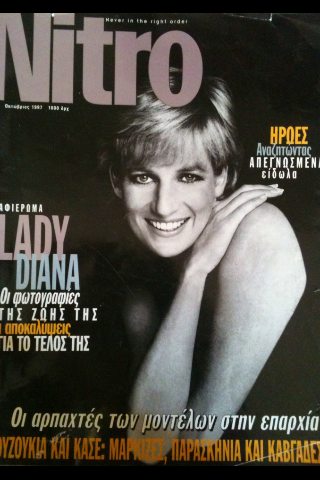 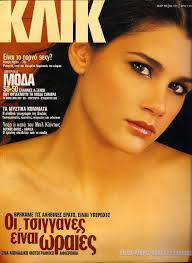 Το «θρυλικό» μότο «η ζωή είναι μικρή για να ‘ναι θλιβερή» .
Glamourοποίηση της νύχτας, της εξόδου, των διακοπών και, πάνω απ’ όλα, της καριέρας.
26
H αμφισημία στις δύο πρώτες δεκαετίες του 21ου
Σημαντικές μεταβολές σε  πολιτιστικές αξίες, συνήθειες, στόχους και συμπεριφορές.
Εθνικός στόχος: οικονομική σύγκληση της χώρας με την ένταξή της στο σκληρό πυρήνα της  Ευρωπαϊκής Ένωσης.
Συνεχιζόμενη έκρηξη των ραδιοτηλεοπτικών, έντυπων και ψηφιακών μέσων.
Η οικονομική σφαίρα διεκδικεί αυτόνομο ρόλο απέναντι στην πολιτική τάξη ενώ υπερκαθορίζει επικίνδυνα και τον πολιτισμικό χώρο.
27
Σημαντικά πολιτισμικά συμβάντα
Μεγάλο κύμα μετανάστευσης από γειτονικές χώρες που προκάλεσε  αντιδράσεις όπως και την εμφάνιση φαινομένων ξενοφοβίας. 
Σφοδρή σύγκρουση εκκλησίας και κυβέρνησης στο θέμα της αναγραφής θρησκεύματος και εθνικότητας στην πολιτική ταυτότητα.
(2001-2004) διεξαγωγή της Πολιτιστικής Ολυμπιάδας: ένας στόχος μεγαλοϊδεατισμού που απομύζησε υψηλούς πόρους χωρίς ανάλογα αποτελέσματα.
28
Διοργάνωση των Ολυμπιακών Αγώνων του 2004
Δημιούργησε στη χώρα αυξημένες και επείγουσες υποχρεώσεις (που καλύφθηκαν με μεγάλες υπερβάσεις στα κόστη των διαφόρων έργων) αλλά, παράλληλα διαμόρφωνε και ένα κλίμα αισιοδοξίας.
Χαρακτηριστικότερο παράδειγμα αισιοδοξίας δεν ήταν τελικά η ελπίδα για παγκόσμιες επιδόσεις των Ελλήνων «υπεραθλητών» (που άλλωστε αποδείχθηκε «φρούδα ελπίδα») αλλά η εκρηκτική συμμετοχή των χιλιάδων εθελοντών.
Όμως, πέντε χρόνια, όταν η χώρα βυθιζόταν σε μία θυελλώδη κρίση το εθελοντικό κίνημα των Ολυμπιακών αγώνων δεν υπήρξε πουθενά! 				Γιατί;
…παρεπόμενα της Ολυμπιάδας…
Με αφορμή τη διοργάνωση των Ολυμπιακών Αγώνων, καθιστούν ιδιαίτερα αισθητή την παρουσία τους με σημαντικές χρηματοοικονομικές συνέργειες τα μεγάλα Πολιτιστικά Ιδρύματα της χώρας.

 Ιδρύματα που προέρχονται είτε από το χώρο των τραπεζών: Ίδρυμα Κωστόπουλου, Πολιτιστικό Ίδρυμα Ομίλου Πειραιώς με το Δίκτυο Θεματικών Μουσείων κλπ. είτε από τα τρία διεθνή ελληνικά ιδρύματα: Ίδρυμα Αλέξανδρος Ωνάσης, Ίδρυμα Λάτση και Ίδρυμα Σταύρου Νιάρχου.
30
Πολιτιστική Συμπεριφορά των Ελλήνων Έρευνα 2005, Metron Analysis, για λογαριασμό περιοδικού Highlights
Οι Έλληνες στην πλειοψηφία τους δηλώνουν ότι πολιτισμός είναι «τα πάντα», ελλιπή γνώση για σύγχρονους  Έλληνες και ξένους δημιουργούς, αντιδρούν σε έργα που θεωρούν ότι προσβάλλει τις παραδοσιακές τους αξίες, δεν συμμετέχουν σε πολιτιστικές δραστηριότητες, δεν επισκέπτονται γκαλερί,  βιβλιοθήκες κλπ. 
Προτιμούν: τηλεόραση, DVD και βίντεο, εξόδους σε ταβέρνες και εστιατόρια. Πηγή ενημέρωσής τους για πολιτισμό αποτελεί η τηλεοπτική διαφήμιση και οι ενημερωτικές εκπομπές της, ένα μέσο το οποίο παρακολουθούν καθημερινά εννιά στους δέκα Έλληνες,  		ποσοστό από τα υψηλότερα στην Ευρώπη.
31
Τα «υπόλοιπα»… της αρχής του 21ου αιώνα
2006: η Πάτρα είναι η τρίτη ελληνική Πολιτιστική Πρωτεύουσα της Ευρώπης με πολλές οργανωτικές και χρηματοδοτικές δυσκολίες που τις επέτεινε και η αποχώρηση του καλλιτεχνικού διευθυντή Θάνου Μικρούτσικου ακριβώς την πρώτη ημέρα της διοργάνωσης. 
Το 2007 ψηφίζεται ένας ολοκληρωμένος νόμος για την πολιτιστική χορηγία (Ν. 3525/2007) που, όμως, λόγω των γραφειοκρατικών προϋποθέσεων που όριζε, δεν ευτύχησε ιδιαίτερα στην εφαρμογή του μέχρι που, ουσιαστικά, καταργήθηκε με το μεσοπρόθεσμο  πρόγραμμα του μνημονίου 2012-2015.
32
Τα «μεγάλα» αυτής της περιόδου
Έξι χρόνια μετά τη θεμελίωσή του, Ιούνιος του 2009 ολοκληρώνεται και εγκαινιάζεται το εμβληματικό νέο Μουσείο της Ακρόπολης.  Ένας οργανισμός με ικανή ηγεσία και πολύ καλά λειτουργικά αποτελέσματα. 
Το 2010 εκκινεί η Στέγη Γραμμάτων &Τεχνών του Ιδρύματος Ωνάση, με ένα φιλόδοξο πρόγραμμα θεάτρου, μουσικής, όπερας, χορού, διαλέξεων & εκθέσεων για την προβολή της σύγχρονης δημιουργίας.  
Την ίδια περίοδο ξεκίνησε και το Ίδρυμα Μιχάλης  Κακογιάννης επιλέγοντας τη φιλοξενία εξωτερικών παραγωγών  με, σχετικά, ισχνά αποτελέσματα.
33
Η 14η Ντοκουμέντα στην Αθήνα:
Το 2017 διοργανώνεται στην Αθήνα ένα θεσμός παγκόσμιας εμβέλειας, η 14η Ντοκουμέντα με καλλιτεχνικές πρωτοπορίες από όλο τον κόσμο και επιλέγοντας ριζοσπαστικές πρακτικές, εναλλακτικές δράσεις και  ακτιβισμό.
Υψηλή κρατική χρηματοδότηση ως μία δραστηριότητα υψηλής πολιτιστικής διπλωματίας της Γερμανίας που περιέχει και έντονα ιδεολογικοπολιτικά χαρακτηριστικά.
Κεντρικό σύνθημα «Μαθαίνοντας από την Αθήνα;» ή ισχύει η αντιστροφή του με το «Μαθαίνοντας από την Ντοκουμέντα;». 
Η διοργάνωση αποτέλεσε ένδειξη Πολιτισμικής αλληλεγγύης στην Ελλάδα  ή ήταν η ελκυστικότητα του εξωτισμού που παράγει μία πόλη όπως η Αθήνα ως πρωτεύουσα μιας  χρεωκοπημένης χώρας
34
Το  Κ.Π.Ι.Σ.Ν.
Το 2006 το Ίδ. Σταύρος Νιάρχος συνάπτει σύμβαση με το Ελληνικό Δημόσιο για κατασκευή νέων εγκαταστάσεων Εθνικής Λυρικής Σκηνής και της Εθνικής Βιβλιοθήκης. 
Το έργο ανατέθηκε στον διεθνούς φήμης αρχιτέκτονα Renzo Piano ο οποίος το 2016 παρέδωσε ένα σπουδαίο τοπόσημο  ένα υπερτοπικό πολιτιστικό πάρκο με την επωνυμία «Κέντρο Πολιτισμού Ίδρυμα Σταύρος Νιάρχος» που ξεκινά τη σταδιακή λειτουργία του και το 2017 παραδίδεται στην πολιτεία.  
ΕΡΩΤΗΜΑ (Ι): 800 εκ. σε ένα ή 80 εκ σε δέκα περιφερειακά Κέντρα Πολιτισμού ;; 
ΕΡΩΤΗΜΑ (Ι Ι) : How big is too big? Π.χ ανακαίνιση και  επέκταση στο ΜοΜΑ αξίας 400 εκατομμυρίων εντός 2019.  Νέες πτέρυγες versus απολύσεις.
35
Ο πολιτισμός στην περίοδο της κρίσης
Χαρακτηριστικότερο παράδειγμα παντελούς έλλειψης κεντρικού σχεδιασμού είναι το Υπουργείο Πολιτισμού το οποίο, σε διάρκεια 7 ετών (2009-2015), μεταμορφώνεται οργανωσιακά 5 φορές:
2009 συγχωνεύεται με το Υπουργείο Τουριστικής Ανάπτυξης και δημιουργείται το Υπουργείο Πολιτισμού - Τουρισμού. 
2012 οι πολιτιστικές υπηρεσίες εντάσσονται στο νέο Υπουργείο Παιδείας και Θρησκευμάτων, Πολιτισμού και Αθλητισμού. 
2013 ανασυσταίνεται ως Υπουργείο Πολιτισμού και Αθλητισμού, 
2015 συγκροτείται σε Υπ. Πολιτισμού, Παιδείας & Θρησκευμάτων. 
Εννιά μήνες μετά, επανέρχεται ως Υπ. Πολιτισμού & Αθλητισμού.
36
Ορισμένα δεδομένα της πολύπλευρης κρίσης
Από 2009 πυροδοτήθηκε μια σοβούσα για δεκαετίες πολυδιάστατη κρίση, μια οικονομική και κοινωνικο-πολιτισμική κρίση. 
Δραματική πτώση βιοτικού επιπέδου, πρωτοφανούς έκτασης ανεργία, κατάρρευση του κράτους πρόνοιας δραματικές μειώσεις στους μισθούς, στην εγχώρια ζήτηση και στην αγοραστική δύναμη και το γεγονός ότι η κοινωνία διολίσθαινε σε έναν κοινωνικό αυτοματισμό.
Όλα τα προηγούμενα σε συνδυασμό με την εξαντλητική  υπερφορολόγηση των εισοδημάτων και την κατακόρυφη εκτίναξη του δημόσιου χρέους (ΙΝΕ –ΓΣΕΕ 2014 :22-26).
37
Το πεδίο «Πολιτισμός, Ψυχαγωγία, Αθλητισμός»
2009 κύκλος εργασιών ύψους 7.552.000 € και το 2012 υποχώρησε στα 4.896.000€  δηλαδή σε τρία χρόνια μειώθηκε περισσότερο από το 1/3. 
Η εξακολουθητική μείωση των δαπανών για το Υπουργείο Πολιτισμού & Αθλητισμού σε σχέση με το σύνολο του κρατικού προϋπολογισμού: 2018-2019 σε σύνολο προϋπολογισμού 612.089.000.000€, το ποσόν για το ΥΠ. ΠΟ.Α. είναι 339.490.000€, ήτοι το 0,05% του συνολικού προϋπολογισμού.
38
Το επικίνδυνο (;) κενό του Υπουργείου Πολιτισμού
Αντικειμενική αδυναμία του ΥΠ. ΠΟ.Α. να υποστηρίξει τα στοιχειώδη στο πολιτιστικό πεδίο και συνάμα χωρίς τη διαμόρφωση ενός συνεκτικού κανονιστικού πλαισίου συνεργασιών, δημιουργεί κενό εξουσίας. 
Το επικίνδυνο (;) κενό του ΥΠ. ΠΟ.Α. καλύπτεται από τα δημοφιλή και μεγάλης κλίμακας ιδρύματα που αναλαμβάνουν να παίξουν τις περισσότερες φορές, οιονεί και κατά το δοκούν, το ρόλο που δεν μπορεί να επιτελέσει το Υπουργείο.
39
Οι ποικίλοι φορείς στην Ελλάδα και ο ρόλος τους στην πολιτιστική πολιτική
Η  πολιτιστική πολιτική δεν ασκείται σε κοινωνικό κενό καθώς υπάρχουν συνομιλητές, δρώντες και συσχετισμοί δύναμη προσδίδοντας  τη σημασία της πολιτιστικής πολιτικής εντός του κοινωνικού και πολιτικού πεδίου. 
Δρώντες μπορεί να είναι ένα άτομο, μία κοινωνική ομάδα, ένα ίδρυμα, η Αυτοδιοίκηση, ένα υπουργείο ή οποιαδήποτε άλλη θεσμική ή μη θεσπισμένη συλλογικότητα που κινητοποιείται για την επίτευξη ενός στόχου.
40
Τοπική Αυτοδιοίκηση: Το θεσμικό πλαίσιο
1997:  Πρόγραμμα «Καποδίστριας» για συγκρότηση της α΄βάθμιας Τ.Α. όπου οι Κοινότητες περιορίζονται σε 133 και οι Δήμοι αυξάνονται σε 900. Το 2006 ο νέος Κώδικας Δήμων και Κοινοτήτων. 
2011:  «Καλλικράτης» ως ένα πρόγραμμα με στόχο τη διοικητική μεταρρύθμιση και τη χωροταξική αναδιάρθρωση στους ΟΤΑ. Οι συνενώσεις προσδιορίσθηκαν με κριτήριο τον πληθυσμό αλλά η άποψη ότι «όσο μεγαλύτερο μέγεθος τόσο το καλύτερο» δεν αποδείχθηκε ορθολογική. 
Οι Δήμοι «ενισχύθηκαν» με 220 νέες αρμοδιότητες ενώ μειώθηκαν οι θεσμοθετημένοι πόροι από κεντρική διοίκηση (2011-3 η μείωση 62%)
41
Οι θεσμικές αλλαγές της τελευταίας διετίας
2018: εφαρμόζεται ο «Κλεισθένης Ι» ως «ένα μεταρρυθμιστικό νομοθέτημα  για την εμβάθυνση της δημοκρατίας, την ενίσχυση της συμμετοχής και τη βελτίωση της αναπτυξιακής λειτουργίας των ΟΤΑ» και εφαρμογή της αμιγούς απλής αναλογικής. 
Καλοκαίρι 2019: η νέα κυβέρνηση, για να διασφαλίσει την κυβερνησιμότητα στην Αυτοδιοίκηση, υιοθετεί τη  «σύμπραξη και συνεργασία παρατάξεων με την προϋπόθεση μέσα σε αυτές να είναι και η παράταξη του δημάρχου και του περιφερειάρχη που έχουν εκλεγεί, ώστε να δημιουργούνται πλειοψηφίες». Επίσης, «αποδίδεται η πλειοψηφία στον δήμαρχο και στον περιφερειάρχη στα βασικά όργανα του Δήμου και της Περιφέρειας, δηλαδή στην Οικονομική Επιτροπή και στην Επιτροπή Ποιότητας Ζωής».
42
Τ.Α.: Ομφάλιος λώρος και αυτοδιοικητική κουλτούρα
Σύμφυτο χαρακτηριστικό αποτελεί ο μόνιμα υφιστάμενος «ομφάλιος λώρος» με το κεντρικό κράτος με συνέπεια να αποτελεί  μία μικρογραφία και εξάρτημα του.
Δεν διεκδίκησε συγκροτημένα και με αξιώσεις τη θεσμική αυτοτέλεια, την διοικητική ανεξαρτησία, την πολιτική αυτονομία  και την οικονομική της αυθυπαρξία από το κράτος. 
Το πολιτικό προσωπικό της Αυτοδιοίκησης (με ελάχιστες εξαιρέσεις) δεν κατάφερε να αποκτήσει διαφορετικά φυσιογνωμικά  χαρακτηριστικά από εκείνα της κεντρικής πολιτικής σκηνής καθώς άσκησε εξουσία με αντιλήψεις, μεθόδους και πρακτικές  που δεν συμβάλλουν στη διαμόρφωση αυτοδιοικητικής κουλτούρας.
43
«Τοπική» &«Αυτοδιοίκηση» ή Ετεροδιοίκηση;
Η Αυτοδιοίκηση δείχνει αμήχανη και ανήμπορη να αντιδράσει κινούμενη σε περιβάλλον οξείας δημοσιονομικής ασφυξίας και με ένα άκρως ανελαστικό θεσμικό πλαίσιο που διέπει τη λειτουργία της. 
Οι ΟΤΑ κινδυνεύουν να γραφειοκρατικοποιηθούν ολοκληρωτικά, να παραιτηθούν από βασικούς τομείς άσκησης πολιτικής και να εξαναγκασθούν σε μία ανώδυνη διαχειριστική λειτουργία ελάσσονος σημασίας χωρίς όραμα για την τοπική κοινωνία. 
Συντελείται μία συστηματική μετάλλαξη  του πυρήνα της Τ. Α καθώς,  φαίνεται να απεμπολεί την ουσία της ύπαρξής της, δηλαδή, να είναι πραγματικά «Τοπική» και πραγματικά «Αυτοδιοίκηση» καθώς λειτουργεί, τις περισσότερες φορές, ως «ετεροδιοίκηση» με συνέπεια να απαξιώνεται ως θεσμός και να οδηγείται σε εκφυλιστικά αδιέξοδα.
44
Το κρίσιμο στοίχημα για ΤΑ: ο Δήμος ως το «όλον» της πόλης
Η απελευθέρωση και ενεργοποίηση αδρανών δυνάμεων με την παραχώρηση ζωτικού χώρου στην τοπική κοινωνία και αξιοποιώντας ένα διάσπαρτο και αναξιοποίητο κεφάλαιο συλλογικής γνώσης, εμπειρίας και ευφυΐας. 
Η πολιτική δυναμική του ανθρώπινου κεφαλαίου είναι δυνατόν:
να αναδείξει ένα νέο πλαίσιο δημόσιας συμμετοχής, προσδίδοντας μία νέα αντίληψη στην ιδιότητα του πολίτη και συγκροτώντας τοπική συναίνεση.
 να διαμορφώσει ένα ισχυρό αίσθημα εντοπιότητας κατοίκων και τοπικών φορέων με ανακατανομή πόρων, εξουσιών, ευθυνών και δικαιωμάτων με σκοπό να δρουν ως «τοπικοί συμμέτοχοι και συνεργοί» αλλά και ως «ισοδύναμοι παίκτες» ώστε  ο Δήμος να καταστεί το «όλον» της πόλης.
45
Το ΥΠ. ΠΟ.Α.
Το υπουργείο ως Υπουργείο Πολιτισμού και Επιστημών,  ως  ο κύριος πολιτιστικός «παίκτης», στο δημόσιο χώρο ιδρύθηκε το 1971 στη διάρκεια της δικτατορίας και το 1985 μετονομάστηκε σε «Υπουργείο Πολιτισμού». 
Βασικότερη προτεραιότητα η προστασία της πολιτιστικής κληρονομιάς και έπεται η ανάδειξη και ενίσχυση του σύγχρονου πολιτισμού. Το Υπουργείο «Πολιτισμού και Επιστημών». Η τελευταία αναδιάρθρωση του Ο.Ε.Υ. του Υπουργείου έγινε το 2018
46
Πύλη των Πολιτιστικών Φορέων του ΥΠΠΟΑ
Καταγράφονται 2.079 φορείς και 
οι τρεις πολυπληθέστερες κατηγορίες είναι: (στοιχεία Μάρτιος 2020) 
460 φορείς (22%) ασχολούνται με το Θέατρο, 
425 φορείς (20%) έχουν διατομεακό  περιεχόμενο (φεστιβάλ, εκδηλώσεις κλπ) 
 347 φορείς (17%) ασχολούνται  με τον Λαϊκό Πολιτισμό.
Λόγω της ποικιλομορφίας των φορέων (δημόσιων- αυτοδιοικητικών- ιδιωτικών- εθελοντικών) δεν έχει αξιοποιηθεί αποτελεσματικά.
47
Εποπτευόμενοι φορείς του ΥΠΠΟΑ
Το ΥΠΠΟΑ (Μητρώο Υπηρεσιών και Φορέων της Ελληνικής Διοίκησης Ιούνιο ς 2018), εποπτεύει ένα πλήθος πολιτιστικών φορέων που φθάνουν τους 65 και καλύπτουν όλο το φάσμα από οργανισμούς διαφορετικού περιεχομένου και νομικών μορφών. 
Ενδεικτικές αναφορές: Περιφερειακές Υπηρεσίες, Αυτοτελείς Δημόσιες Υπηρεσίες, Εφορείες Αρχαιοτήτων, Ορχήστρες, Μουσεία, Πινακοθήκες, Θέατρα, Φεστιβάλ, Εκπαιδευτικούς Οργανισμούς, Φορείς Επαγγελματικής Κατάρτισης  και ένα πλήθος ΝΠΔΔ, ΝΠΙΔ και Α.Ε.
48
Η δημόσια πολιτιστική πολιτική στην Ελλάδα:
Δεν παρεμβαίνει ουσιαστικά στο κοινωνικο-πολιτισμικό πεδίο. 
Περιορίζει την αρμοδιότητά της στη διαφύλαξη της εθνικής ταυτότητας και της πολιτιστικής κληρονομιάς.
Υιοθετεί μία στενή αντίληψη εκπολιτισμού που δεν αναγνωρίζει πολιτισμικά δικαιώματα σε μειονοτικές ομάδες. 
Δεν καταφέρνει να άρει τις ανισότητες και τις διακρίσεις κάθε μορφής ώστε να εμπεδωθεί η ισότιμη συμμετοχή. Ο δρόμος ήταν ήδη αποκλεισμένος σε κοινωνικές ομάδες πολύ πριν φθάσουν στην είσοδο του θεάτρου, του μουσείου, της γκαλερί.
49
Το μοντέλο πολιτιστικής πολιτικής που εφαρμόστηκε από το αρμόδιο υπουργείο :
Προσομοιάζει σε ένα μοντέλο κρατικής πολιτιστικής πολιτικής, συγκεντρωτικό και ιεραρχικό. 
Αποτελεί ένα μοντέλο βαθιά εσωστρεφές που άλλοτε σπατάλησε και άλλοτε παραμέλησε κρίσιμους  πολιτισμικούς πόρους της χώρας 
Κατάφερε, σε ελάχιστες περιπτώσεις, να ανοίξει ένα ειλικρινή και εποικοδομητικό διάλογο για τις πολιτισμικές ανάγκες της κοινωνίας και τον πολιτισμό της καθημερινότητας.
50
Ο πολιτισμός (και όχι μόνον) στην εποχή του κορωνοϊού
Την περίοδο της πανδημίας και του εγκλεισμού, η ολοκληρωτική κυριαρχία της οικιακής ψυχαγωγίας, εργασίας, εκπαίδευσης, αγοράς και πώλησης  προϊόντων, επιβλήθηκε από τις έκτακτες συνθήκες του «Μένουμε στο σπίτι» λόγω της πανδημίας του κορωνοϊού.
Βιντεοκλήσεις, διαδικτυακά μαθήματα σε πανεπιστήμια και σχολεία, τηλεδιασκέψεις, ηλεκτρονικές παραγγελίες, χρήσιμες εφαρμογές, ραγδαία άνοδος της χρήσης των social media, online αγορές, τηλεργασία, θέατρο, κινηματογράφος, προβολή αγαπημένων σειρών στο Netflix αποτελούν τη νέα πραγματικότητα τον καιρό της πανδημίας. 
Γινόμαστε καταναλωτές ενός απροσδιόριστου «ελεύθερου χρόνου», τον οποίο έχουμε ανάγκη να διαφημίζουμε και στο διαδίκτυο, ακόμα και με ασκήσεις γυμναστικής.
Η κατ΄οίκον ψυχαγωγία
Η δυνατότητα θέασης πολιτιστικών αγαθών σε όλες τις εκφάνσεις αφορά αποκλειστικά, πλέον,  την κατ’ οίκον ψυχαγωγία: κινηματογραφικές ταινίες, θεατρικές παραστάσεις, κονσέρτα, εικονικές επισκέψεις και ξεναγήσεις σε μουσεία και εκθέσεις κλπ.
Τι συνιστά η οικιακή ψυχαγωγία; (π.χ για το θεατρόφιλο κοινό). Μία τίμια διέξοδο ή μια προσπάθεια καταδικασμένη εξ ορισμού να «μειώσει» την ουσία του θεάτρου;
52
Υποκαθίστανται οι τονισμοί και οι αποχρώσεις της φωνής του/της ηθοποιού ;
Μήπως είναι δυνατόν να θεωρηθεί πολιτιστικός εκδημοκρατισμός η δωρεάν προβολή των καλλιτεχνικών δημιουργιών;
Η διαδικτυακή παρουσίαση βιντεοσκοπημένων παραστάσεων και οι θεατρικές πρόβες από Skype παράγουν πολιτισμό; 
Οι πρόβες έχουν πολύ μεγάλη σχέση με το σώμα της φωνής. Η φωνή, όπως ακούγεται από το Skype, είναι φωνή ηθοποιού;  Είναι φωνή που να μπορεί να μεταφέρει τονισμούς και αποχρώσεις, δηλαδή βαθύ σώμα κειμένου;
53
Η λογοτεχνία των λοιμών
Το σίγουρο είναι ότι θα βρεθούν συγγραφείς που, όπως έγραφαν για τους πρόσφυγες, θα γράψουν τώρα για τον κορωνοϊό. Η «δραματουργία της δυστοπίας» θα ακολουθηθεί από τις παραστάσεις της δυστοπίας. 

Όμως, στη λογοτεχνία των λοιμών, όπως αναφέρεται στα έργα του Βοκάκιου, του Καμύ και του Σαραμάγκου, η μεγαλύτερη απειλή δεν είναι η απώλεια της ανθρώπινης ζωής αλλά ο χαμός των ιδιοτήτων αυτών που μας κάνουν ανθρώπους.
54
«Η ζωή μετά…» αλλά πως;
Ποιες αξίες θα προκύψουν την περίοδο μετά την πανδημία; Ποιες συνθήκες πολιτιστικής παραγωγής θα επιλεγούν;  Ποιο θα είναι το μέλλον της καλλιτεχνικής δημιουργίας ως τέχνη, ως βίωμα, ως μέσον κοινωνικοποίησης, αλλά και ως απόλαυση, ως θέαμα και ως επάγγελμα;   
«Στην ζωή μετά…» τι είδους πολιτιστικές συνήθειες θα επικρατήσουν; Είναι πιθανόν οι πρόσκαιρες τάσεις να μετατραπούν σε πάγιες συμπεριφορές; 
Είναι δυνατόν να εμπεδωθούν στάσεις και έξεις που θα επιτρέψουν «πολιτισμικές μεταλλάξεις»  καθιστώντας  την «ζωή (μας) μετά…» μια  Οργουελική δυστοπική κανονικότητα;
55
Μελέτη περίπτωσης. Η δεσπόζουσα θέση στον κινηματογραφικό χώρο (1974-2020): Τοπικές λέσχες, δημοτικοί κινηματογράφοι, Cineplex’s- multiplexes και διαδικτυακές πλατφόρμες
Το πολιτιστικό management στον κινηματογραφικό χώρο : εξετάζοντας τη θέση και τη δυναμική των «τεσσάρων» βασικών παικτών σε κάθε χρονική περίοδο, ΥΠ.ΠΟ., Αυτοδιοίκησης, ιδιωτικού τομέα και τρίτου τομέα 
Ο κάθε τομέας αναλαμβάνει διαδοχικά «δεσπόζουσα θέση» στην Τοπική Πολιτιστική Ανάπτυξη στο χώρο του κινηματογράφου και δημιουργεί «κινηματογραφική» ανάπτυξη, προκρίνοντας κάθε φορά το δικό το πρότυπο ανάπτυξης.
56
1974-1986: Οι κινηματογραφικές λέσχες στο προσκήνιο και η δεσπόζουσα θέση του Τρίτου τομέα
Η κρίση στην εγχώρια και, κυρίως, στη διεθνή κινηματογραφική παραγωγή και διανομή έχουν ως συνέπεια να κλείνουν πολλές αίθουσες και ο αριθμός των θεατών να βαίνει συνεχώς μειούμενος. 
Το ΥΠΠΟΑ χωρίς επιτελικό χαρακτήρα και στο χώρο του σινεμά, ενώ η Αυτοδιοίκηση διακρίνεται από μία υποτονική παρουσία. Ο ιδιωτικός τομέας στον τομέα του κινηματογράφου δεν προχωρά σε επενδύσεις καθώς η τηλεόραση και το βίντεο έχουν καταλάβει ένα μεγάλο μερίδιο θέασης.
57
Η δεσπόζουσα θέση του Τρίτου τομέα
Οι κινηματογραφικές λέσχες, ως συλλογικότητες του πολιτιστικού εθελοντισμού, καλύπτουν το «πολιτιστικό κενό» στο χώρο της κινηματογραφικής θέασης και παρεμβαίνουν καθοριστικά με μία έκρηξη εθελοντικής συμμετοχής και συλλογικής δράσης.  
Το Σινεφίλ κοινό κινητοποιείται με τη λειτουργία των κινηματογραφικών λεσχών, σχεδόν, σε κάθε ελληνική πόλη του κέντρου και της περιφέρειας φθάνοντας τις, περίπου, 90 λέσχες σε όλη την Ελλάδα ενώ ιδρύεται και η Ομοσπονδία Κινηματογραφικών Λεσχών Ελλάδας (ΟΚΛΕ).
 Η δεσπόζουσα θέση ανήκει στον τρίτο τομέα ο οποίος όχι μόνο υποκαθιστά -κατά ένα μεγάλο βαθμό- αλλά και «υπερέχει» στο χώρο των κινηματογραφικών δραστηριοτήτων έναντι των φορέων του ιδιωτικού και 					ιδιαίτερα του δημόσιου τομέα.
1987-1998: η κρίση των κινηματογραφικών λεσχών
Οι κινηματογραφικές λέσχες σε σοβαρή κρίση και πολλές διακόπτουν τη λειτουργία τους. Βασικές αιτίες:
ιδεολογικοποίηση λειτουργίας, 
εξειδικευμένες επιλογές ταινιών, 
αδυναμία διεύρυνσης του κοινού, 
απουσία διάδοχης γενιάς που θα υποκαθιστούσε τη γενιά της μεταπολίτευσης,
Κυριαρχία του φαινομένου της «διπλής ένταξης» μελών ή της «διασταυρούμενης αλληλεγγύης»
59
«Πολυμερής», «παρελκόμενη», «διπλή» ή «παράλληλη» ένταξη
Φαινόμενο όπου ένα  ενταγμένο μέλος σε πολιτικό κόμμα προσδιορίζεται και από άλλες ταυτόχρονες εντάξεις σε «θυγατρικές» ή «εξαρτημένες» οργανώσεις π.χ. στον τοπικό πολιτιστικό σύλλογο, στην περιβαλλοντική ομάδα & στην ειρηνιστική κίνηση της περιοχής, στην αντίστοιχη  γυναικεία οργάνωση και στο αθλητικό σωματείο κλπ 
Τα μέλη αυτά χαρακτηρίζονται ως «πολυμερισμένα μέλη» ή «επικαλυπτόμενα μέλη» ή ακόμη και ως μέλη με «διπλές ζωές». Όμως, τα μέλη δεν επιλέγουν πάντα την «πρωτεύουσα» αλλά την «παρελκόμενη» ένταξη με αποτέλεσμα τη ρήξη με την κεντρική επιλογή. 
Παραδείγματα τέτοιου είδους έχουμε στο Εργατικό κόμμα της Αγγλίας τη δεκαετία του 1960 (1 εκ. συνδρομές στο κόμμα, 2 εκ, μέλη στις τοπικές λέσχες και συλλόγους), στην Ισπανία τη δεκαετία του 1970 όπου εγκαταλείπουν ή παραμελούν το κόμμα καθώς συμμετέχουν σε κινήματα πόλης αλλά και στην Ελλάδα τη δεκαετία του 1980 όταν μέλη φεμινιστικής οργάνωσης, διαφωνώντας με το κόμμα που ανήκουν για σημαντικά θέματα πολιτικής δικαιωμάτων και φύλου, αποχωρούν από το κόμμα και παραμένουν στο φεμινιστικό κίνημα.
Μετακύλιση συμμετοχής και εξάπλωση δημοτικών κινηματογράφων:  Η κυριαρχία της Τ.Α.
Οι Δήμοι αναπτύσσουν σημαντικές κινηματογραφικές δραστηριότητες αφομοιώνοντας, τις περισσότερες φορές, τις τοπικές κινηματογραφικές λέσχες.
Αξιοποιούνται επαγγελματικά από την Τ.Α. τα στελέχη των λεσχών:  Το φαινόμενο της «μετακύλισης και υποκατάστασης» της ενεργούς συμμετοχής. 
Διεύρυνση της «κινηματογραφικής» τοπικής ανάπτυξης (δίκτυο δημοτικών κινηματογράφων, λειτουργία νέων κινηματογραφικών αιθουσών, ενδυνάμωση του Ελληνικού Κέντρου Κινηματογράφου, κινηματογραφικές συμπαραγωγές, κ.λ.π).
61
2000-2009: Η σαρωτική κυριαρχία των πολυσινεμά
Οι δημοτικοί κινηματογράφοι χαρακτηρίζονται από μορφές λειτουργίας παρόμοιες με εκείνες των άλλων αιθουσών: ένα «διεκπεραιωτικό» και χωρίς φαντασία  πρόγραμμα προβολών με επιλογές blockbusters πρόσφατης παραγωγής. Μοναδική «διαφοροποίηση» το, σχετικά, χαμηλότερο εισιτήριο αλλά, συνήθως, με χειρότερες παροχές υπηρεσιών από τις αντίστοιχες των ιδιωτικών αιθουσών.
Ο ιδιωτικός τομέας σε δυναμικές επενδύσεις (Village, Odeon, Star city). Το πρώτο  cineplexex στο Μαρούσι και το 1999 το πρώτο multiplex στο Ρέντη. Επίσης, ανακατασκευές παλαιών και ίδρυση νέων αιθουσών, συμπαραγωγές ταινιών. Οδηγούνται σε κλείσιμο πολλές μεμονωμένες κινηματογραφικές αίθουσες. 
Σε λίγα χρόνια, τριπλασιάζεται ο αριθμός αιθουσών και διπλασιάζεται ο αριθμός θεατών. Ο ιδιωτικός τομέας κατέχει, πλέον, κυρίαρχο ρόλο και δεσπόζουσα θέση στην ανάπτυξη του κινηματογραφικού πεδίου.
62
Η χίμαιρα των θερινών κινηματογράφων;
Φθινόπωρο 1999, όταν η λειτουργία των 20 αιθουσών στο Ρέντη ολοκληρώνονταν, διοργανώθηκε συνάντηση εκπροσώπων από οκτώ όμορους, στο Village Park, θερινούς Δημοτικούς κινηματογράφους (Ρέντης, Κορυδαλλός, Νίκαια, Δραπετσώνα, Κερατσίνι, Ταύρος, Καλλιθέα και Μοσχάτο).   
 Θέμα: Η επικείμενη λειτουργία του Multiplex και οι πιθανοί κίνδυνοι. Η πλειοψηφία των παρευρισκομένων συναδέλφων θεώρησε ότι η μεταφορά αμερικάνικων προτύπων δεν θα επηρεάσει την καλοκαιρινή κινηματογραφική  ψυχαγωγία του Έλληνα που θέλει γιασεμί και χαλικάκι στο θερινό.   
 Η συνάντηση επαναλήφθηκε ένα χρόνο μετά (φθινόπωρο 2000) με τα στοιχεία των εισιτηρίων. Η μείωση των θεατών ήταν σοκαριστική: 25-30% στους «απόλυτα» όμορους στο Village δημοτικούς θερινούς και περίπου 20% στους υπόλοιπους. Οι νεώτερες κυρίως ηλικίες επέλεξαν χειμερινή αίθουσα για καλοκαιρινή θέαση.
63
Η «σιγουριά» της επιτυχίας…
Σε ερώτησή μας σε διευθυντικό στέλεχος της εταιρείας Village στα τέλη του 1999, εποχή που ξεκινούσε το Village στην περιοχή του Ρέντη, «γιατί δεν δημιουργείται και θερινούς κινηματογράφους στο τεράστιο πάρκο του Village Park;», 
η απάντηση ήταν σαφέστατη έως και υποτιμητική: «δεν πρόκειται να σαμποτάρουμε την ίδια μας τη στρατηγική που θέλει να φέρει τον θεατή του καλοκαιριού σε κλιματιζόμενες κινηματογραφικές αίθουσες».
64
Αλλά, η «μάχη» δεν είχε ακόμη τελειώσει…
Όμως, οι μεμονωμένες καλοκαιρινές αίθουσες (δημοτικές και ιδιωτικές), μετά το πρώτο αρχικό σοκ, ανασυντάχθηκαν με στόχο την επιστροφή του κοινού στις θερινές αίθουσες.  Η πτώση των εισιτηρίων στις κλιματιζόμενες αίθουσες το καλοκαίρι του 2001, ανέτρεψε τον αρχικό κεντρικό σχεδιασμό των Village 
Το καλοκαίρι του 2002 δίπλα στο συγκρότημα των είκοσι κλιματιζόμενων αιθουσών, λειτούργησε θερινός κινηματογράφος με την ονομασία «Village cool-θερινός» που διαφημίζονταν ως «ο κήπος με τα τραπεζάκια» που διαθέτει «love seats» και «relax seats». Μάλιστα, ο νέος σχεδιασμός περιελάμβανε την ίδρυση 4-5 νέων «Villages cool» κάθε χρόνο.
65
…και η «αποτυχία»…
Πως, όμως, να επιτύχει ένα εγχείρημα όταν  εκπαιδεύεις το νεανικό κοινό να βλέπει το καλοκαίρι ένα συγκεκριμένο είδος κινηματογράφου σε κλιματιζόμενη αίθουσα και στη συνέχεια το καλείς σε θερινό κινηματογράφο; 
Τα νεοϊδρυόμενα Villages cool αποτυγχάνουν στη λειτουργία τους, εκτός εκείνων που λειτουργούσαν με επιτυχία από πριν και η Village ανέλαβε την εκμετάλλευσή τους (π.χ. Αίγλη Ζαππείου).
66
Έχει μνήμη ο χώρος;
Βασική αρχή της πολιτιστικής διαχείρισης είναι ότι  κάθε πολιτιστικός χώρος αποκτά ισχυρή «μνήμη» καθώς διαθέτει τη δική του φυσιογνωμία και τον ιδιαίτερο χαρακτήρα του.
Η «συνάντηση» ενός πολιτιστικού γεγονότος σε συγκεκριμένο χώρο προσδίδει στο χώρο ισχυρή συναισθηματική ταυτότητα με συνέπεια ο ίδιος ο χώρος αποκτά μνήμη  και καθίσταται βιωματικός.
67
Δεκαετία 2010: Η κρίση αναδιατάσσει το τοπίο
Μειώνονται σημαντικά οι κινηματογραφικές έξοδοι και το  κοινό «ανακαλύπτει» τρία νέα κινηματογραφικά υποκατάστατα με την οικιακή ψυχαγωγία του δίχως όρια και με σχετικά μικρό κόστος):  
Απεριόριστο down loading ταινιών (έστω και με κίνδυνο συνεπειών).
Δυναμική εμφάνιση της συνδρομητικής τηλεόρασης.
Είσοδος της παγκόσμιας διαδικτυακής υπηρεσίας ψυχαγωγίας του Netflix με πρωτότυπες σειρές, ντοκιμαντέρ και ταινίες από όποια συσκευή με σύνδεση στο Internet. Το 2017 η πλατφόρμα και στα Ελληνικά και  παραγωγή κινηματογραφικών ταινιών που προβάλλονται μόνο στην πλατφόρμα και λαμβάνουν μέρος στα διεθνή κινηματογραφικά φεστιβάλ!
Μάρτιος 2020: «Μένουμε σπίτι» και κατ΄ οίκον ψυχαγωγία
68
Η διάσταση του χώρου στο πολιτιστικό πεδίοΜε ή χωρίς κοινό; tiger lillies- andrea bocelli-ορχήστρα ΕΡΤ
https://thetigerlillies.bandcamp.com/video
https://www.youtube.com/watch?v=huTUOek4LgU
https://www.protagon.gr/epikairotita/mousiko-efxaristw-tis-ert-stous-giatrous-kai-tous-nosileftes-tou-attikon-44342042036
69